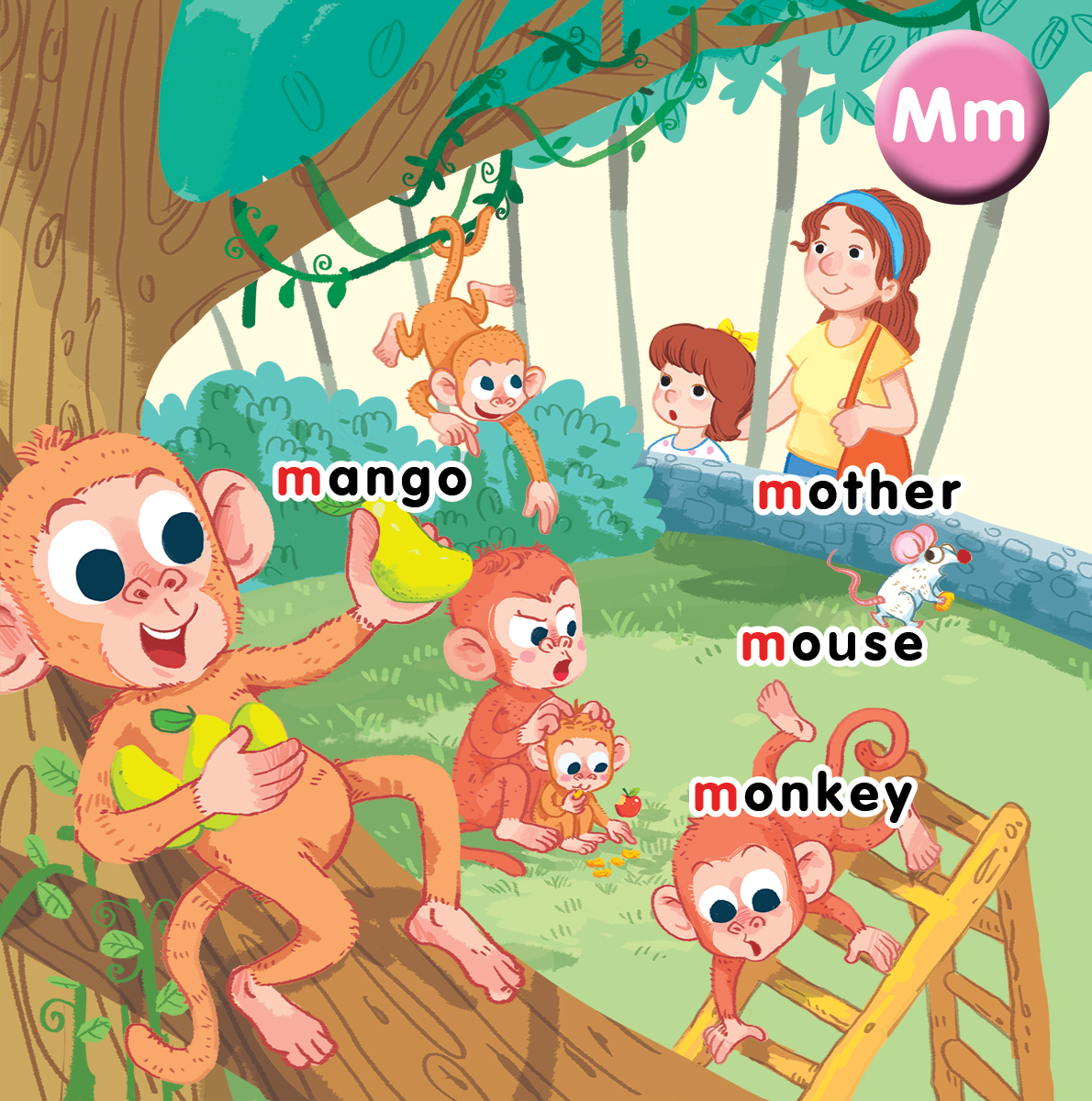 Unit 10At the zooLesson 3
[Speaker Notes: By the end of the lesson, pupils will be able to: 
-  introduce a thing with the structure “That’s a/my____” . 
- sing along the unit song.]
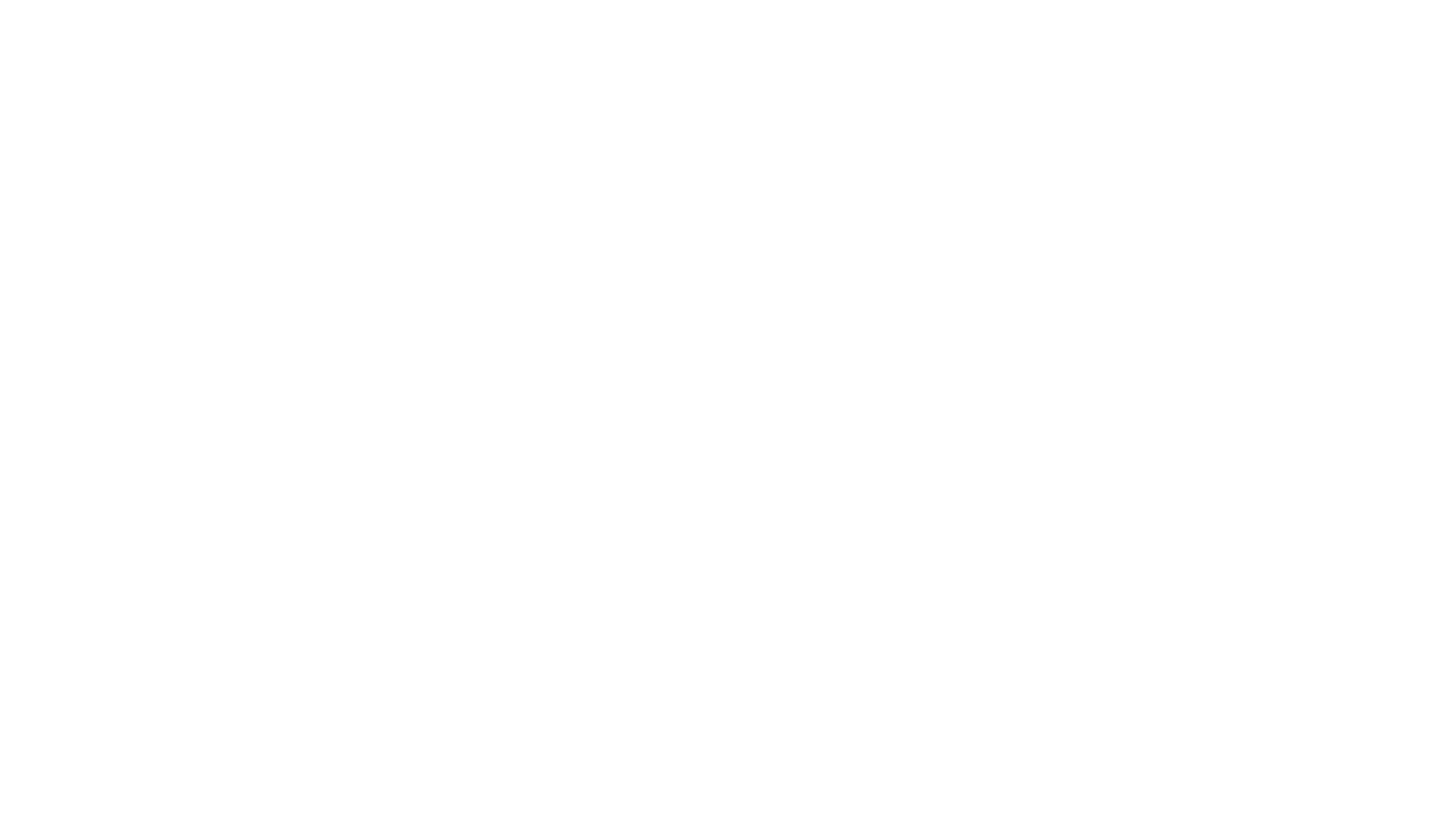 Warm-up
[Speaker Notes: Who’s faster?
Goal: Warm up and revise the previous lesson.
Time: 2 minutes
Teacher shows the slide
In 1 minute, have pupils find how many letters M.]
How many letters…M?
8
Listen and repeat
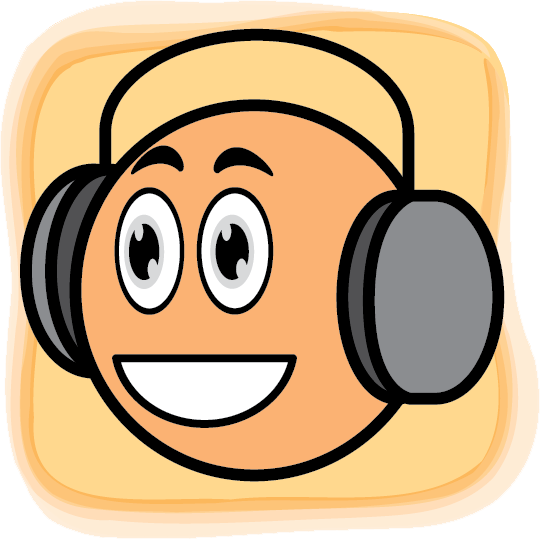 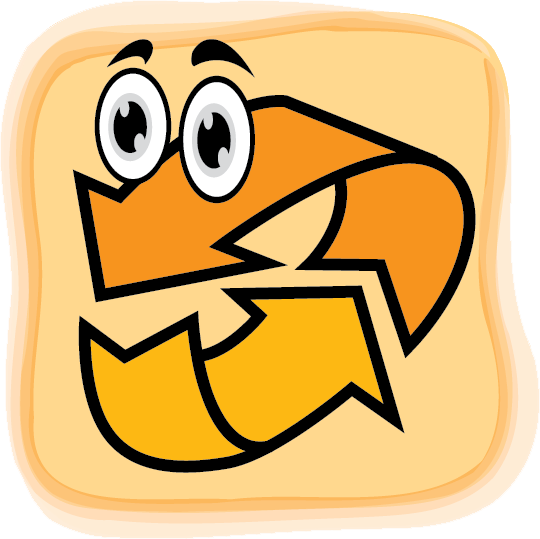 [Speaker Notes: Listen and repeat is divided in to 2 steps.
Step 1
Goal: Introduce the sound and the meaning of the structure That’s_____?
 Time: 5 minutes. 

Introduce the structure and have pupils listen. 
Point to a flash card for mother and say That’s a mother. Repeat the sentence many times.
Do the same with other words.
Ask pupils if they understand the sentence and explain in mother tongue if it is needed.

Step 2
Goal: Pupils will be able to repeat the structure That’s a…
Time: 3 minutes. 
Have pupils open the book, listen and repeat in chorus, group and in pairs.]
That’s 						


						
								
							  a monkey
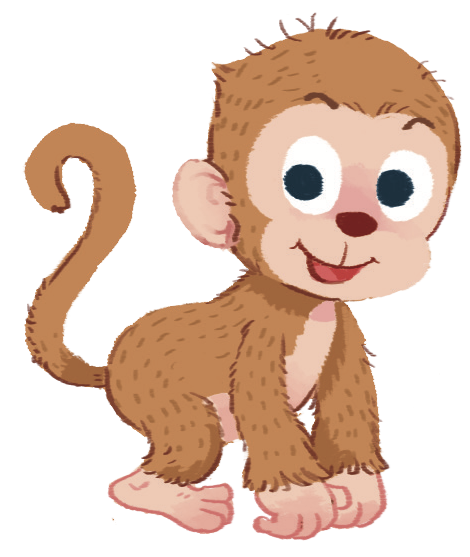 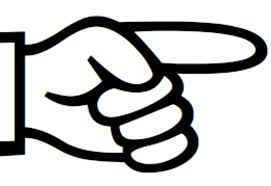 That’s 						


						
								


								a mother
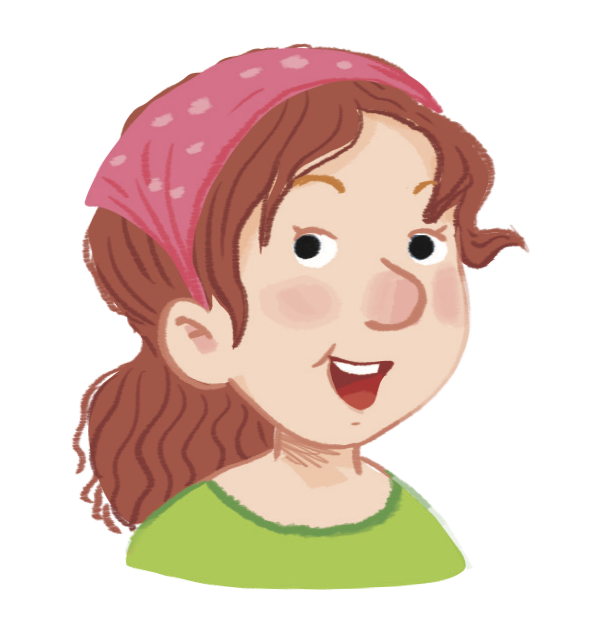 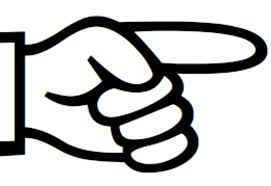 That’s 						


						
								


								a mouse
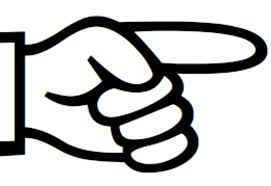 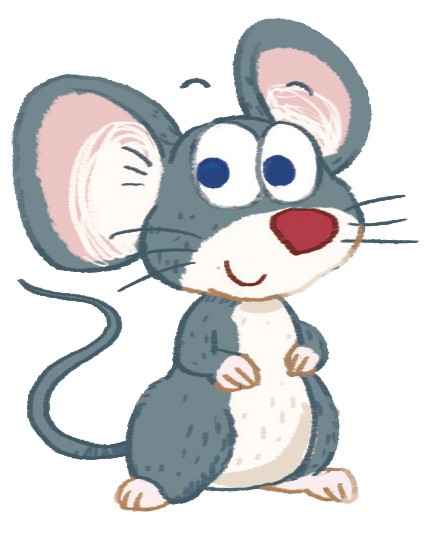 That’s 						

						


							a mango
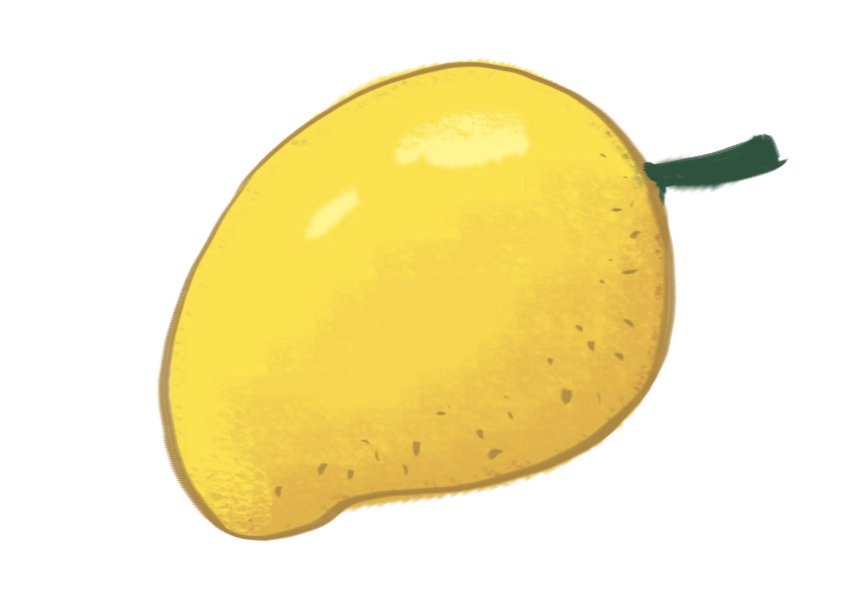 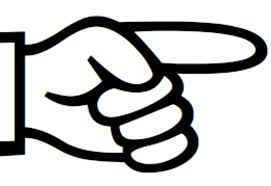 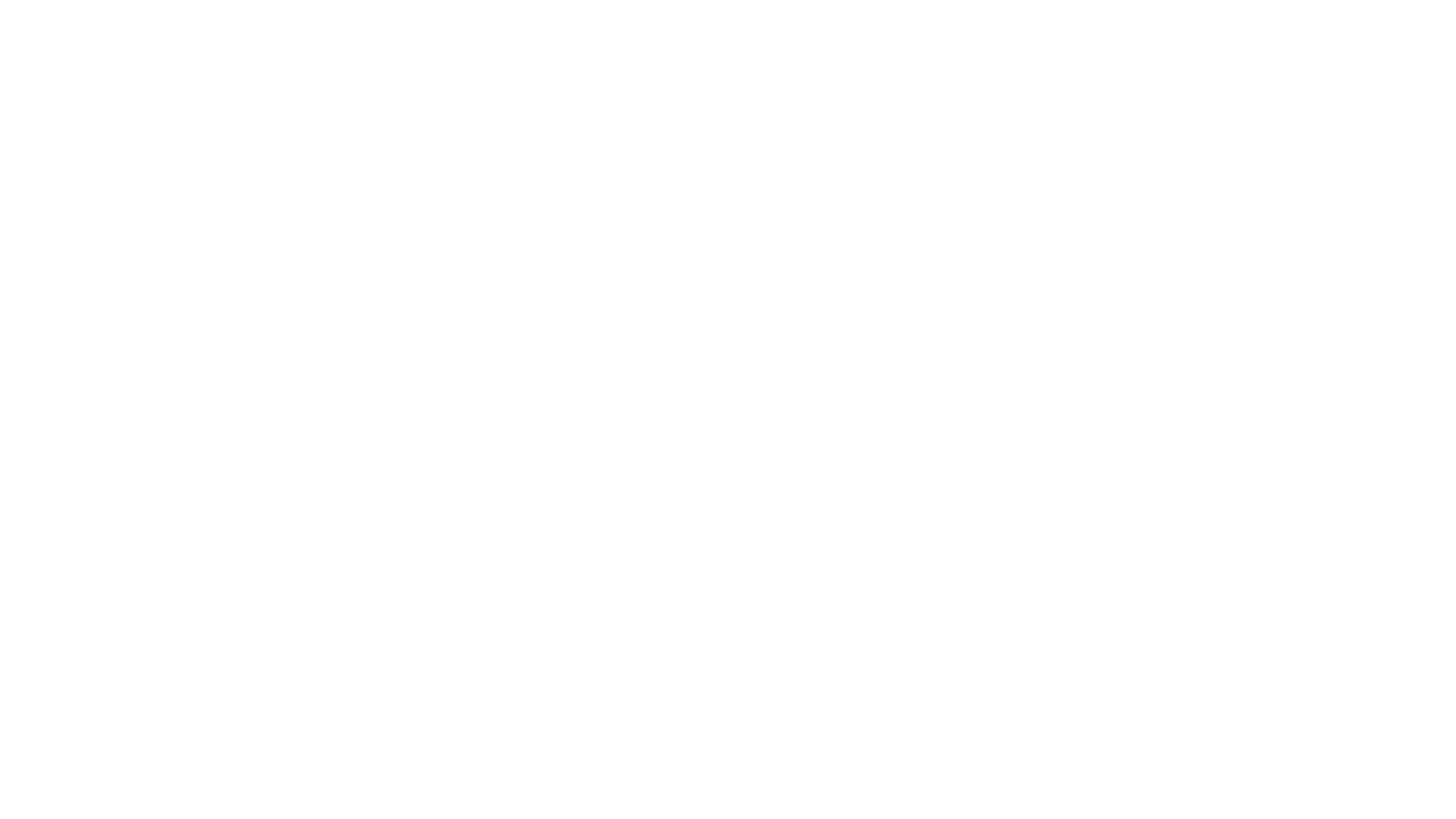 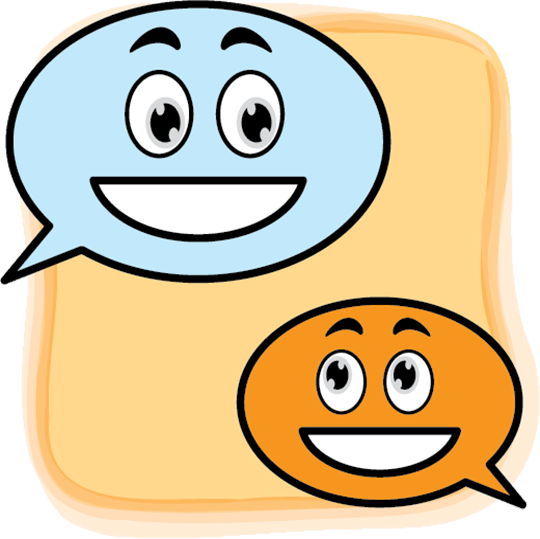 Let’s talk
[Speaker Notes: Let’s talk is divided into 2 steps.]
Let’s talk.
[Speaker Notes: Step 1.
Goal: Pupils will practice speaking the structure That’s a… in groups.
Time: 5 minutes
Make a model with 1 pupil then have pupils work in group of 4 to do the task on Let’s talk.
Pupil will take turn to say the sentence.]
[Speaker Notes: Step 2
Lucky numbers
Goal:  Pupils will practice more in a game 
Time: 4 minutes
 Have pupils look at the slide and choose the number and practice saying the structure “That’s a______.”]
1
2
3
4
5
6
7
8
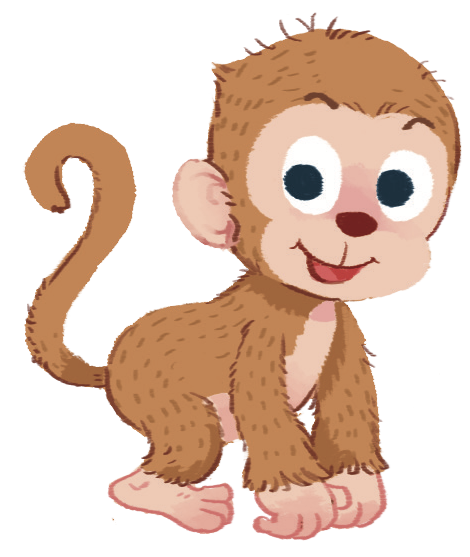 That’s a monkey.
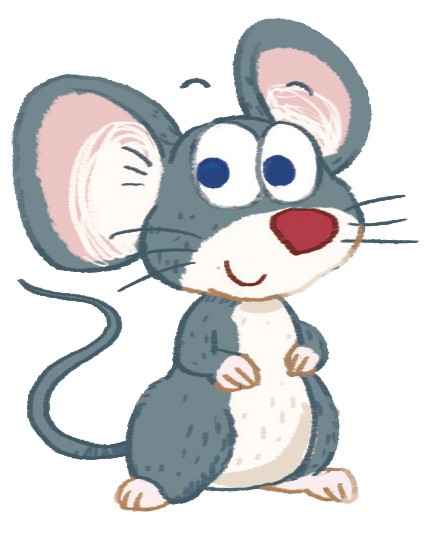 That’s a mouse.
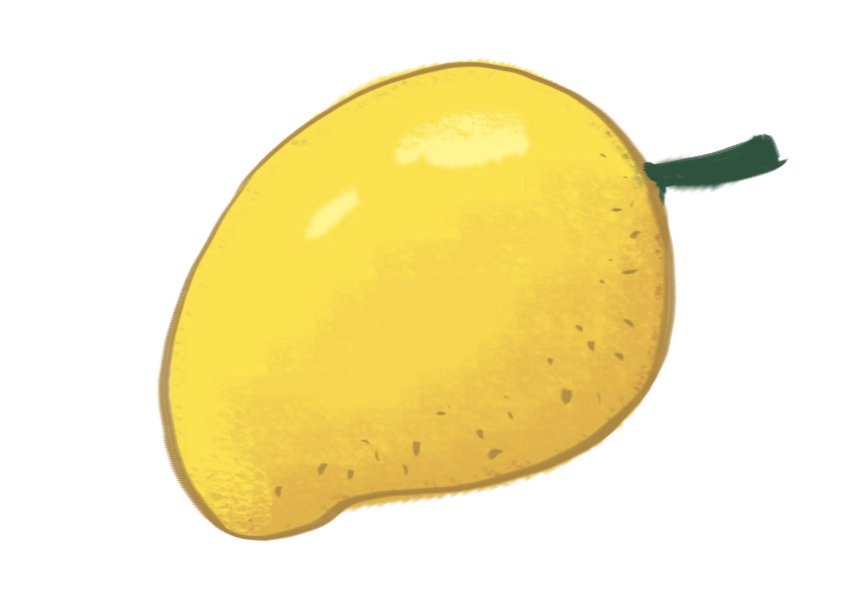 That’s a mango.
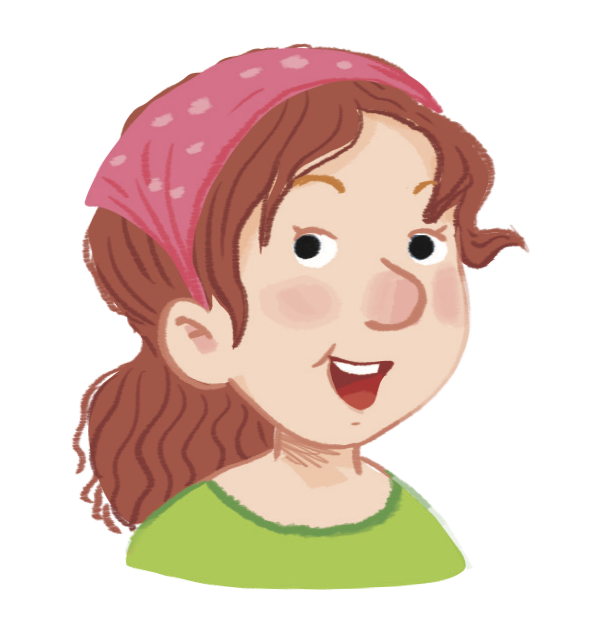 That’s a mother.
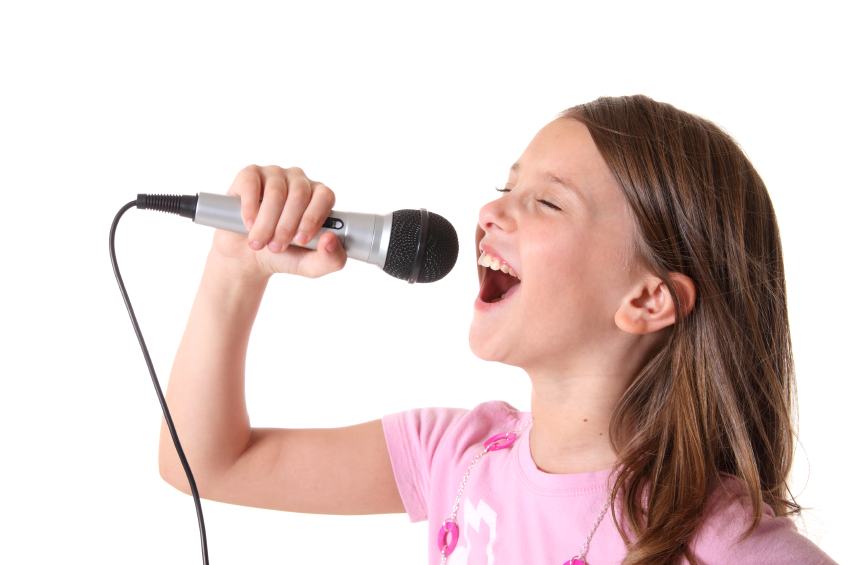 Let’s sing
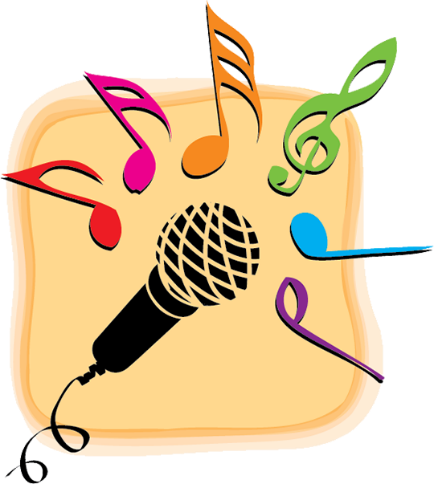 [Speaker Notes: Let’s sing is divided into 3 steps. 
Step 1
Goal: Pupils will be able to read the song lyrics. 
Time: 3 minutes
Have pupils read the song lyrics in chorus then in groups.

Step 2:  
Goal: Pupils will be able to sing a long the song.
Time: 3 minutes
Have pupils listen and sing along the song in chorus then in groups.

Step 3
Goal: Pupils will be able to sing the song with TPR. 
Time: 3 minutes
Have groups create their own TPR for the song then present.
Finish the song with the TRP for high five and fist bump.]
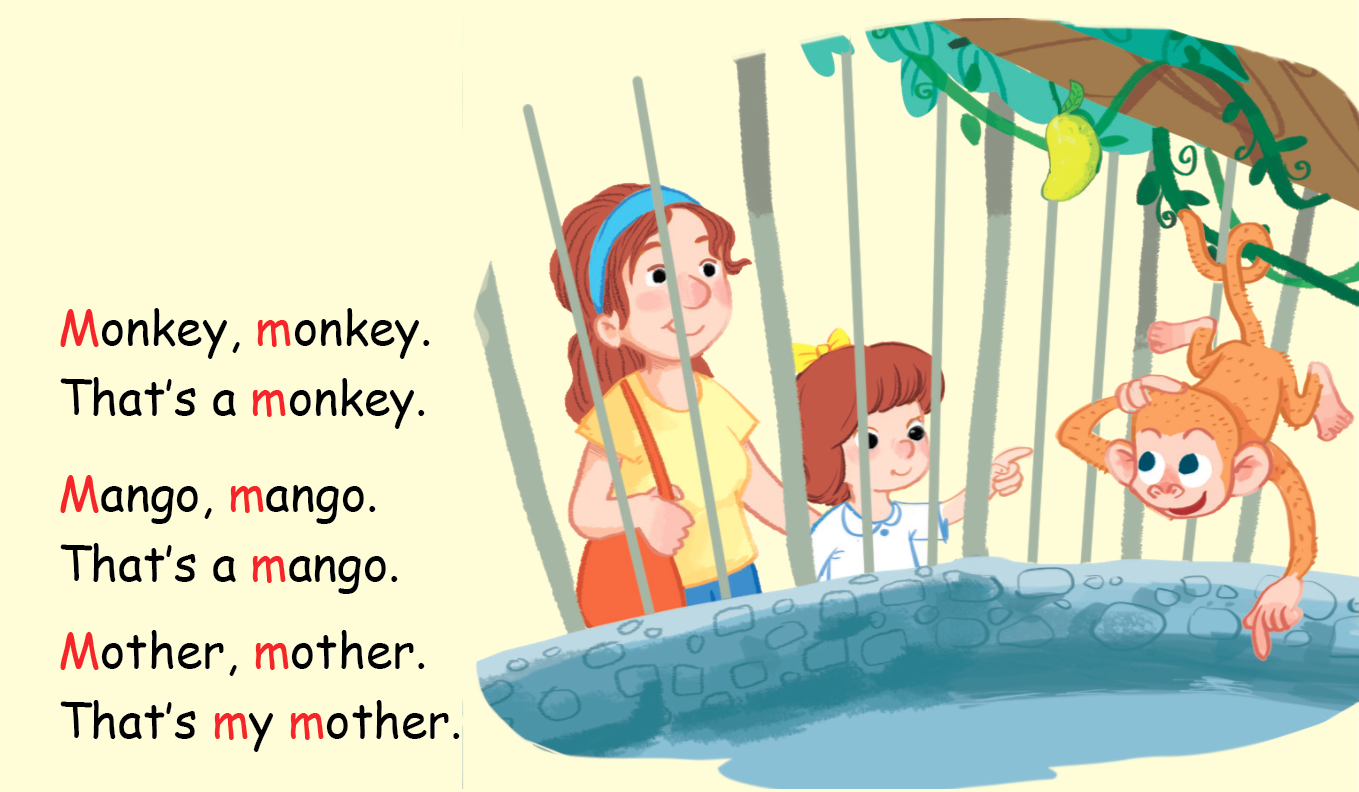 Let’s sing!
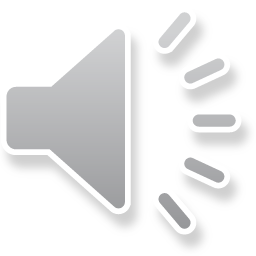 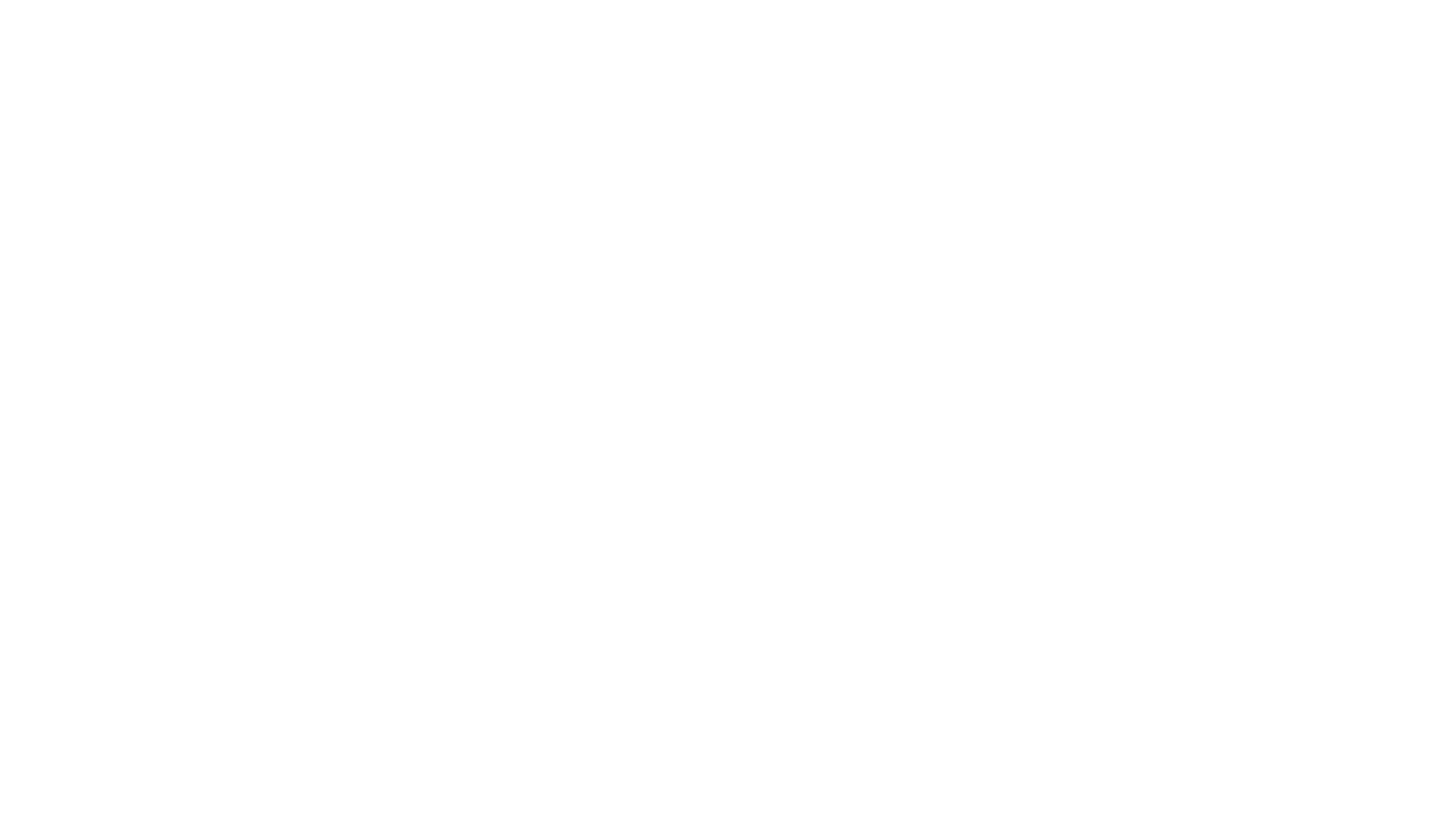 Game
[Speaker Notes: Guessing game
Goal: Review the unit keywords and structure.
Time: 5 minutes
Play the game in groups. 
Pupils take turn in each group to do TPR action and the others guess and say “That’s____”.]
Goodbye
[Speaker Notes: Goodbye

Time: 2 minutes

Repeat the words with rhythm and say goodbye.]
Goodbye
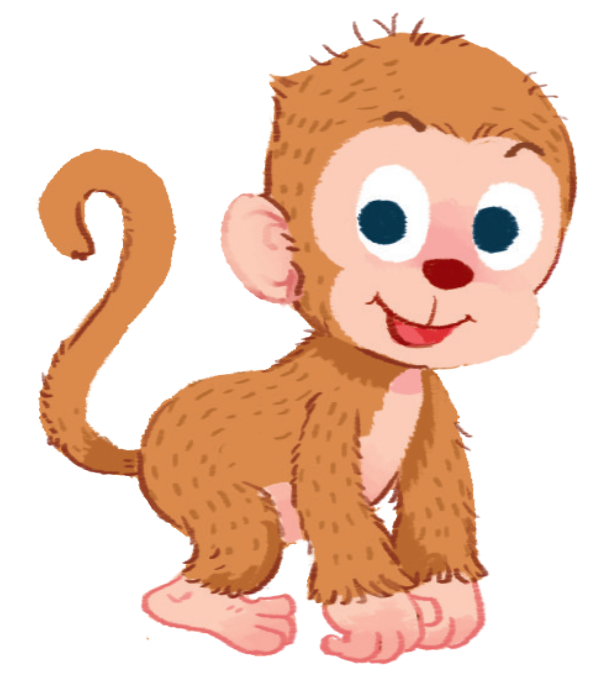 Goodbye
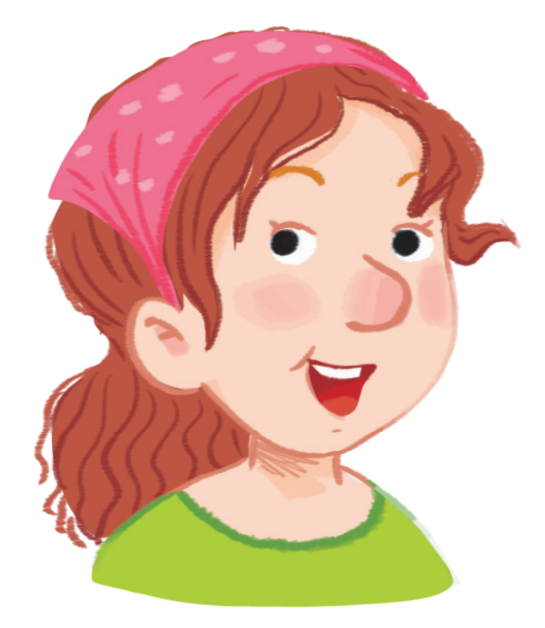 Goodbye
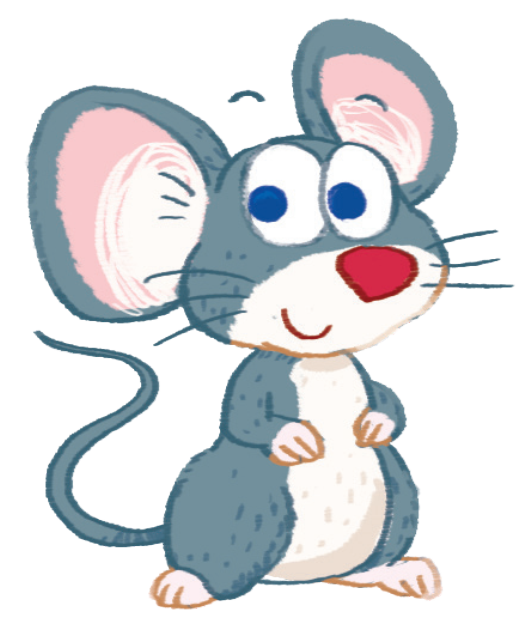 Website: hoclieu.vn
Fanpage: facebook.com/www.tienganhglobalsuccess.vn